10. mielenterveys voi järkkyä
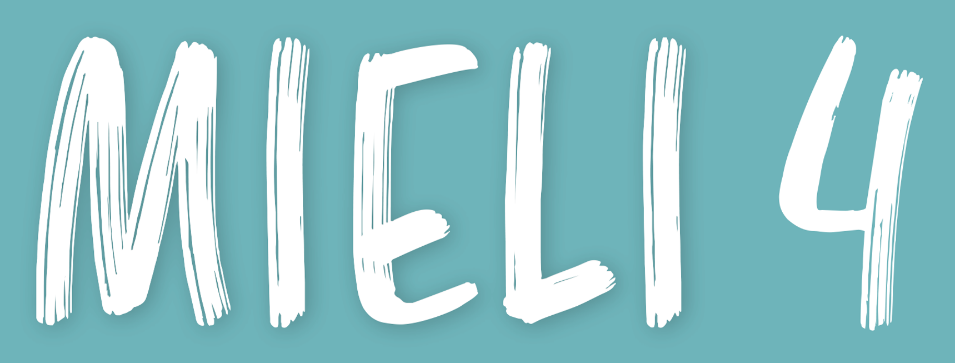 © Sanoma Pro, Tekijät ● Mieli 4 tunteet ja mielenterveys
Mielenterveys
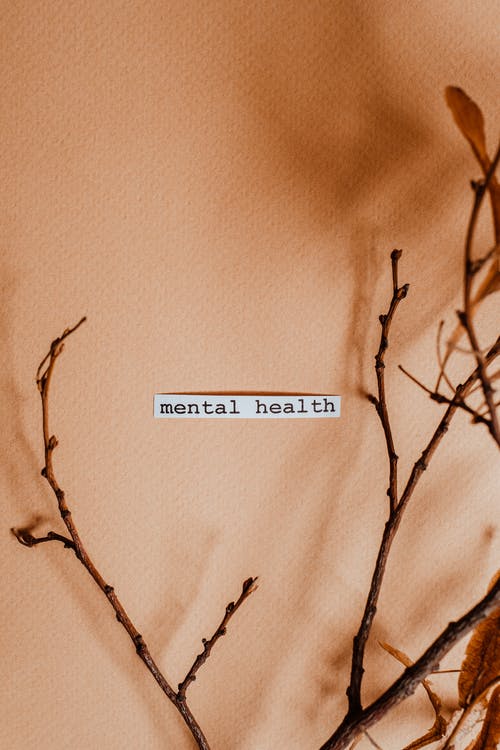 Mielenterveys:
hyvinvoinnin tila, jossa ihminen tunnistaa omat kykynsä ja mahdollisuutensa
tila, jossa kykenee selviytymään arkipäiväisestä stressistä ja työskentelemään sekä ottamaan osaa yhteisön toimintaan

 Mielenterveys koostuu kyvyistä ja voimavaroista

 Mielenterveys on eri asia kuin mielenterveyshäiriöt
© Sanoma Pro, Tekijät ● Mieli 4 tunteet ja mielenterveys, Kuva: Pexels
Mielenterveyshäiriöt
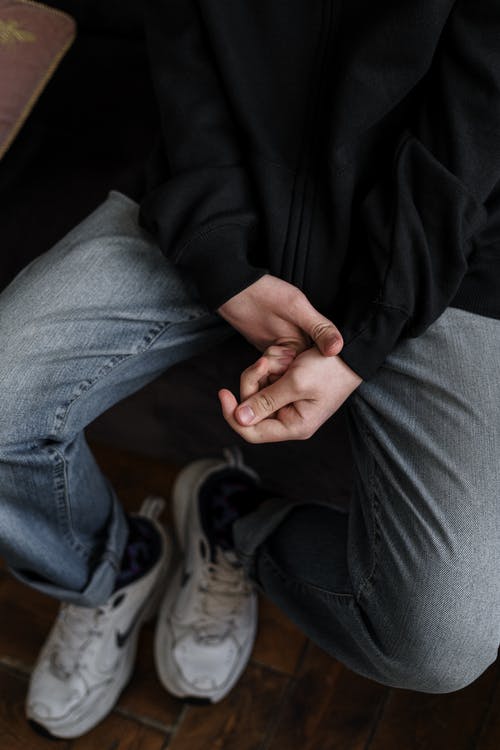 Mielenterveyshäiriö:
psykiatrinen häiriö, joka aiheuttaa ihmiselle haittaa, kärsimystä tai toimintakyvyn laskua

 Mielenterveyshäiriöt ovat nuoruudessa yleisempiä kuin muulloin
© Sanoma Pro, Tekijät ● Mieli 4 tunteet ja mielenterveys, Kuva: Pexels
Haavoittuvuus-stressi-malli
Alttius
Haavoittuvuus-stressi-malli
ihmisellä voi olla alttius sairastua mielenterveyshäiriöön
sairastuminen edellyttää ulkoista kuormitusta tai stressiä
mielenterveyshäiriö kehittyy, jos altistavien tekijöiden ja stressitekijöiden yhteisvaikutus on tarpeeksi suuri
 Suojaavat tekijät voivat vähentää riskiä sairastua mielenterveyshäiriöön
 Puskurihypoteesi
suojaava taustatekijä puskuroi tai suojelee ihmistä stressiä aiheuttavien tapahtumien haitallisilta seurauksilta
+
Jos yhteisvaikutus on tarpeeksi suuri, mielenterveyshäiriö kehittyy
Ulkoinen kuormitus tai stressi
-
Suojaavat tekijät
© Sanoma Pro, Tekijät ● Mieli 4 tunteet ja mielenterveys
Mielenterveyden Biologiset taustatekijät
Geeneihin liittyvät taustatekijät
osa geenivarianteista voi kasvattaa riskiä sairastua mielenterveyshäiröön
geeneihin liittyvät taustatekijät voivat olla myös suojaavia
keskeistä perimän ja ympäristön vuorovaikutus, ei perimä

 Synnynnäiset taustatekijät
esim. raskauden aikaiset tekijät, kuten äidin mielenterveysoireet
muut synnynnäiset tekijät, kuten syntyminen ennenaikaisesti (keskonen)
© Sanoma Pro, Tekijät ● Mieli 4 tunteet ja mielenterveys, Kuva: Pexels
Mielenterveyden Psyykkiset taustatekijät
Psyykkiset taustatekijät
ihmisen sisäiset taustatekijät, esim. kyky käsitellä tunteita tai hyvät tiedonkäsittelykyvyt
keskeisimmät psyykkiset taustatekijät: optimismi, hyvä itsetunto, minäpystyvyys
 Optimismi
myönteiset odotukset tulevaisuudesta
vastakohta pessimismi: usko, että tulevaisuudessa on enemmän kielteisiä kuin myönteisiä asioita
 Hyvä itsetunto
käsitys omasta arvosta ja merkityksestä
 Minäpystyvyys
luottamus siihen, että selviää haastavista tilanteista
© Sanoma Pro, Tekijät ● Mieli 4 tunteet ja mielenterveys, Kuva: Pexels
SosiAaliset taustatekijät: Vuorovaikutussuhteet
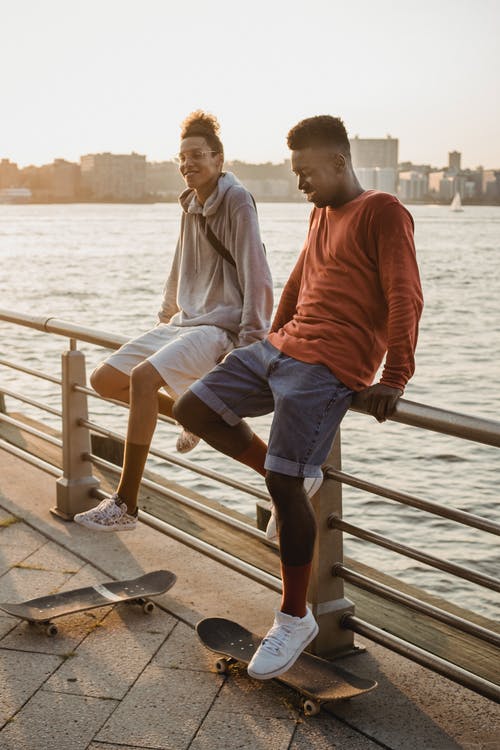 Vuorovaikutussuhteet eräs tärkeimmistä sosiaalisista taustatekijöistä
yksinäisyys haavoittava tekijä
 Sosiaalinen kontrolli
ryhmän jäsenet auttavat toisiaan omaksumaan hyvinvointia tukevia tapoja
 Sosiaalinen tuki
henkilö saa tukea läheisiltään ja hänestä välitetään
 Käyttäytymisen vertailu
henkilö voi verrata omaa käytöstään muihin
muut voivat tunnistaa ihmisen haitallisia tapoja
© Sanoma Pro, Tekijät ● Mieli 4 tunteet ja mielenterveys, Kuva: Pexels
Sosiaaliset taustatekijät: sosioekonominen asema
Sosioekonominen asema
henkilön koulutus, työ, tai taloudellinen tilanne
mitä korkeampi koulutus, mitä paremmin palkattu työ, tai mitä enemmän omaisuutta, sitä parempi sosioekonominen asema
 Korkeampi sosiekonominen asema suojaava tekijä
jos taloudellinen tilanne on heikko, ei välttämättä ole varaa esim. mielenterveyshäiriön hoitoon

 Esimerkkejä muista sosiaalisista taustatekijöistä:
lapsuuden kaltoinkohtelu (haavoittava tekijä)
epäjohdonmukainen vanhemmuus (haavoittava tekijä)
sensitiiviset ja rakastavat vanhemmat (suojaava tekijät)
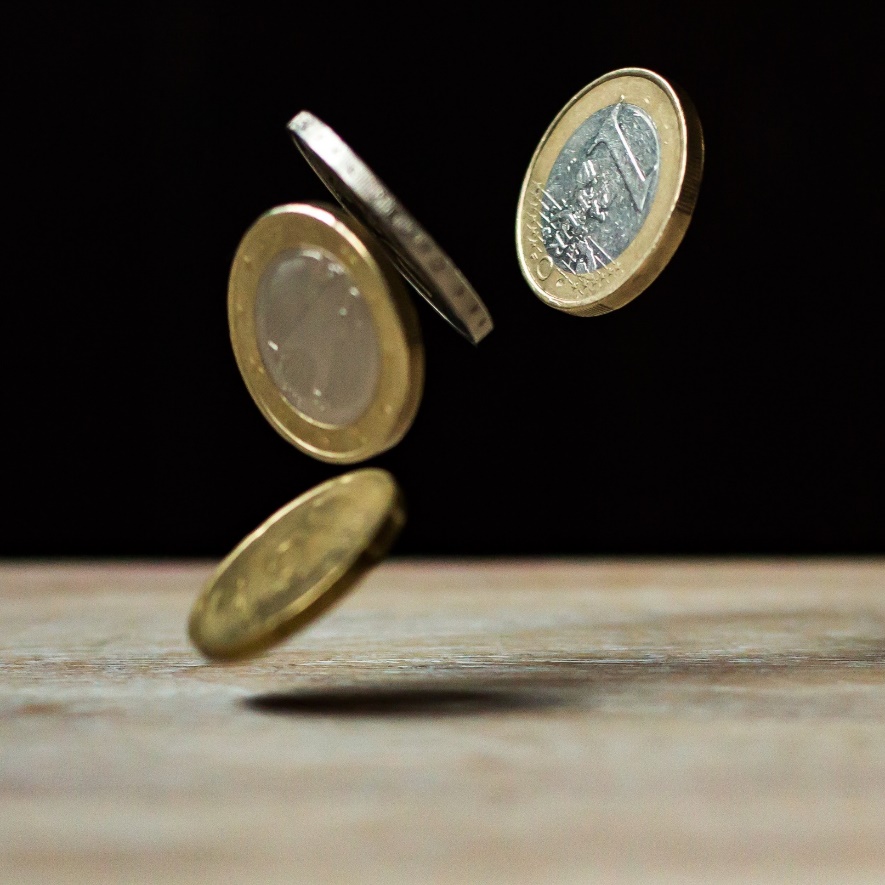 © Sanoma Pro, Tekijät ● Mieli 4 tunteet ja mielenterveys, Kuva: Pexels
Mielenterveyden Kulttuuriset taustatekijät
Mielenterveyshäiriöiden kulttuurisidonnaisuus
kaikissa kulttuureissa tai yhteisöissä ei ole suotavaa tai hyväksyttävää tuoda esiin mielenterveysoireita
masennuksen ja ahdistuksen sijaan saatetaan kertoa vatsakivusta, väsymyksestä tai päänsärystä
 → mielenterveyshäiriön keholliset oireet
 Mielenterveyshäiriöllä stigma (häpeäleima)
monissa kulttuureissa tai yhteisöissä mielenterveyshäiriöön sairastuvia syrjitään
ihminen saattaa vähätellä oireitaan välttääkseen diagnoosia

 Vähemmistöstressi
vähemmistöön kuuluminen usein haavoittava tekijä
syynä yhteiskunnan syrjivät asenteet vähemmistöjä kohtaan
© Sanoma Pro, Tekijät ● Mieli 4 tunteet ja mielenterveys, Kuva: Pexels